Математика - 2. разред
Одузимање једноцифреног
 од двоцифреног броја облика 17-5
1. Повежи бројевни израз са тачним рјешењем.
18   -   5   =
14
17   -   3   =
18
19   -   1   =
13
2. Израчунај резултат помоћу бројевне полуправе.
15   -   2  =
13

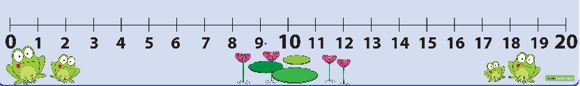 3. У квадрате упиши бројеве који недостају да би једнакости биле тачне.
15
-  2  =

16 -       = 13

      -  5  = 14
3
19
4. Софија има 7 година, а њен брат има 18 година. За колико је Софија млађа од брата?
Рачун: 18 – 7 = 

Одговор: Софија је млађа
од брата 11 година.
11
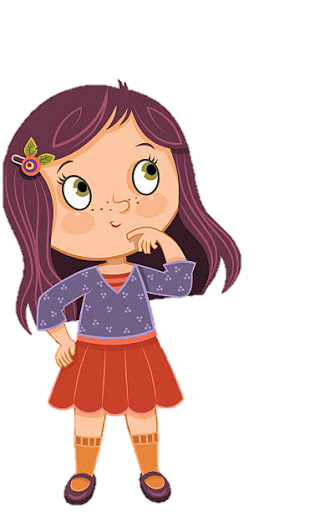 5. Тања и Вања су близанке. Разликују се по џепу на хаљини. Ако правилно ријешиш задатке открићеш ко је на слици Вања, а ко Тања.
Рјешење број 14 крије плаву 
боју и Вању, а број 11 црвену 
и Тању.
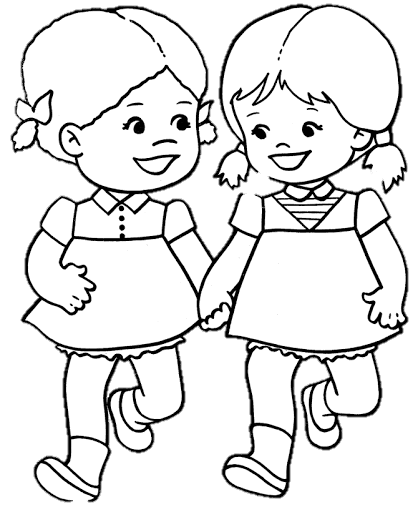 19 – 8 =
11
14
16 – 2 =
Тања
Вања
Задаци за самосталан рад:
Најмањи паран број прве десетице одузми од броја 18.

На основу израза 19 – 8 осмисли текстуални задатак.
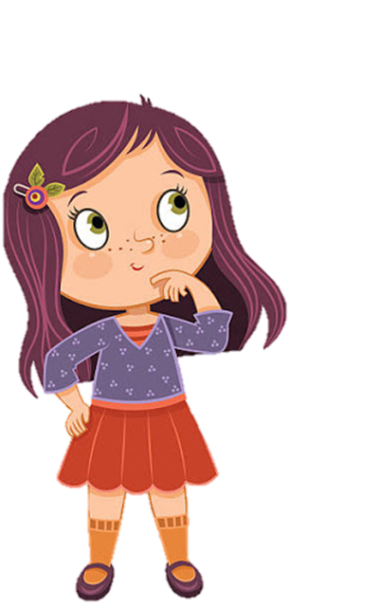